Образование государства Русь.
Формирование государственных центров.
Теории происхождения Руси.
Создание единого государства Русь.
Князь Олег.
Причины возникновения государства у славян.
Объединение племен в союзы.
Развитие хозяйственных и торговых связей.
Возникновение власти в лице князя.
Религиозная общность.
Общие военные задачи (отпор кочевникам).
Центры восточных славян
Нач. IX века.
Нач. IX века.
Киев

В землях полян
Новгород

Земли словен ильменских.


.
Из «Повести временных лет»: о призвании варягов
В год 6370 (862) изгнали варягов за море, и не дали им дани, и начали «ами собой владеть, и не было среди них правды, и встал род на род, и была у них усобица, и стали воевать друг с другом. И сказали себе: «Поищем себе князя, который бы владел нами и судил по праву». И пошли за море к варягам, к руси. Те варяга назывались русью, как другие называются шведы, и иные норманны к англы. Сказали руси чудь, славяне, кривичи и весь: «Земля наша велика и обильна, а порядка в ней нет. Приходите княжить и владеть нами». И пришли и сел старший, Рюрик, в Новгороде, а другой, Синеус, на Белоозере,. а третий, Трувор — в Изборске. И от тех варягов прозвалась Русская земля.
Центры восточных славян
Новгород

Земли словен ильменских.

862 г. – призвание варягов Рюрика, Синеуса, Трувора.

.
Киев

В землях полян

Князья Аскольд и Дир
Норманская (Карамзин) и антинорманская (Ломоносов) теории.
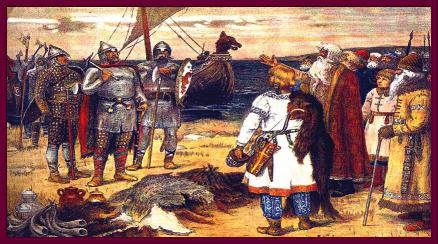 879 – 912 – смерть Рюрика. Начало КНЯЖЕНИЯ  Олега В Киеве.
882 г. – основание Русского государства(Киевская Русь)
Пункты 3.4. Деятельность князя Олега.
Походы на древлян, северян, радимичей. Обложил данью.
Борьба с Хазарским каганатом.
Принял титул великого князя.
907, 911 – походы на Византию.
Соотнесите даты и события
А) Походы Олега на Византию.


Б) возникновение государственных центров у славян.

В) создание единого государства Русь.

Г) правление Олега.


Д)  начало княжения Рюрика в Новгороде.
Нач. IX века

864 г.

882 г.

879-912 гг.

907, 911 гг.
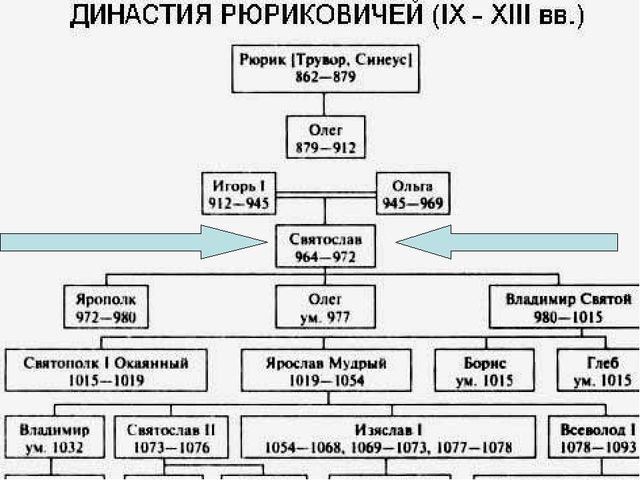 Русь в I пол. и сер. X в.
Княжение Игоря.
Реформы княгини Ольги.
Походы Святослава.
Термины, даты.
879-912 – княжение Олега.
912-945 – княжение Игоря (сын Рюрика).
945-961 – княжение Ольги (жена Игоря).
961 – 972 – княжение Святослава (сын Ольги и Игоря).

Наместник
Полюдье
Тиуны 
Христианство
912 – 945
– княжение Игоря (сын Рюрика)
Деятельность князя Игоря.
Борьба с печенегами (кочевники, заселившие причерноморские степи).
Подавил восстание древлян.
941, 944 – походы на Константинополь.
Расширение территории государства: уличи.
Население обложено данью.
Полюдье – круговой объезд подвластных земель с целью сбора дани.Тиуны – сборщики дани.
945 – 962 – правление княгини Ольги (жена Игоря).
Соотнесите даты и события
А) Походы Олега на Византию.


Б) княжение Игоря


В) создание единого государства Русь.

Г) правление Олега.

Д) правление Ольги
879-912

945-961

882 г.

912-945

907, 911 гг.
962 – 972 – правление Святослава  (сын Ольги и Игоря).
Из воспоминаний византийского историка Льва Диакона о князе Святославе/
Вот какова была его [Святослава] наружность. Умеренного роста, не слишком высокого и не очень низкого, с мохнатыми бровями и светло-синими глазами, курносый, безбородый, с густыми, чрезмерно длинными волосами над верхней губой. Голова у него была совершенно голая, но с одной стороны ее свисал клок волос — при­знак знатности рода, выглядел он угрюмым и диким. В одно ухо у него была вдета золотая серьга, она была украшена корбункулом, обрамленным двумя жемчужинами. Одеяние его было белым и отличалось от одежды его приближенных только чистотой.
                В год 964. Когда князь Святослав вырос и возмужал, стал он собирать воинов многих и храбрых; ходя легко, как барс, вел он многие войны. В походе не возил с собой обозов, ни котлов, не варил мяса, но, тонко нарезав конину, или зверину, или говядину, и зажарив ее на углях, так ел. Не имел он и шатра, но спал, подостлав потник с седлом в головах. Такими же были и все прочие его воины. И посылал в иные земли со словами: «Хочу на вас идти».
Направления внешней политики.
Направления внутренней политики
Разгром Хазарского каганата.
Война с Дунайской Болгарией
Война с Византией.
Присоединил племя вятичей.
Появление наместников.